Shear and Moment Equations and Diagrams
Section 7.2
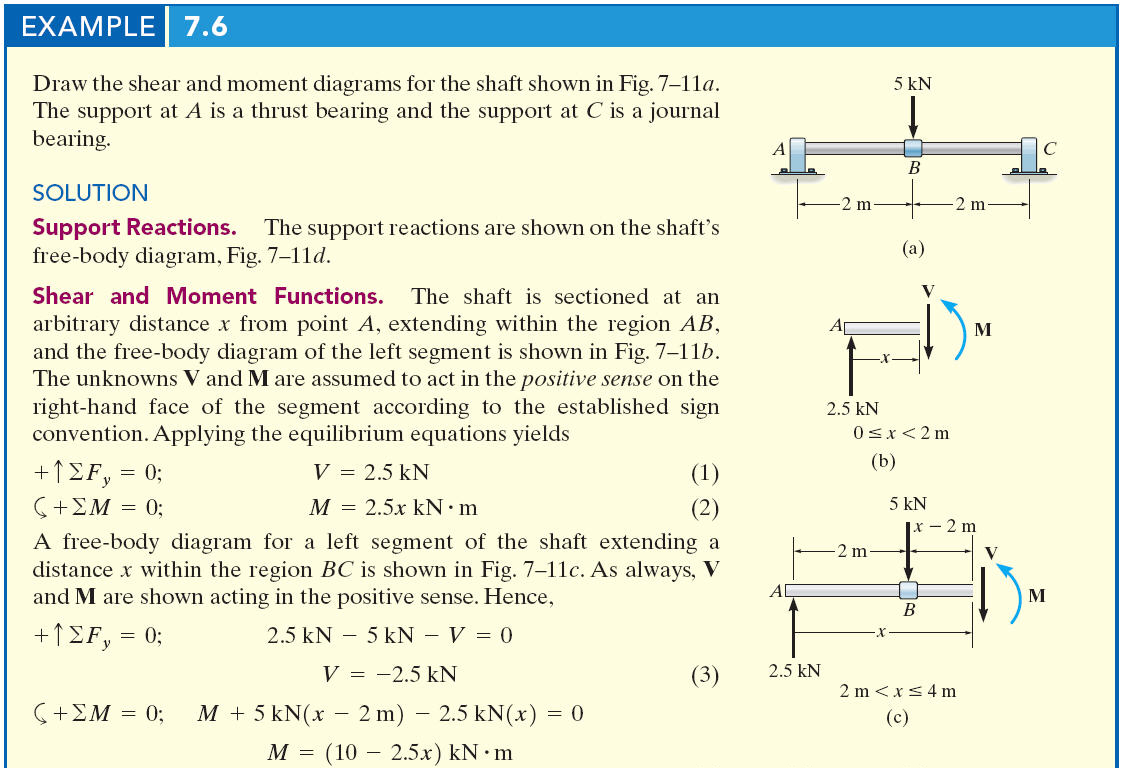 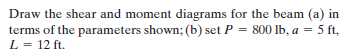 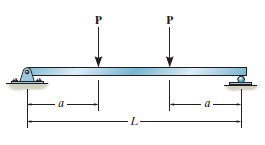 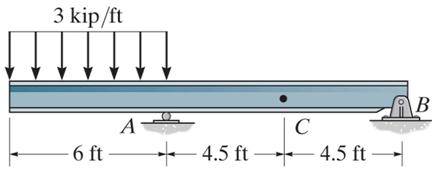 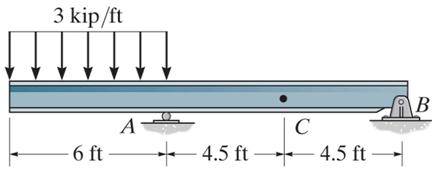 Bx
18 kip
3 ft
9 ft
3 ft
Ay
By
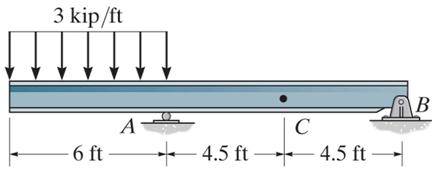